Le riforme della previdenza e del mercato del lavoro: due cantieri ventennali che non comunicano
Valentina Cappelletti e Mauro Paris
26 febbraio 2018
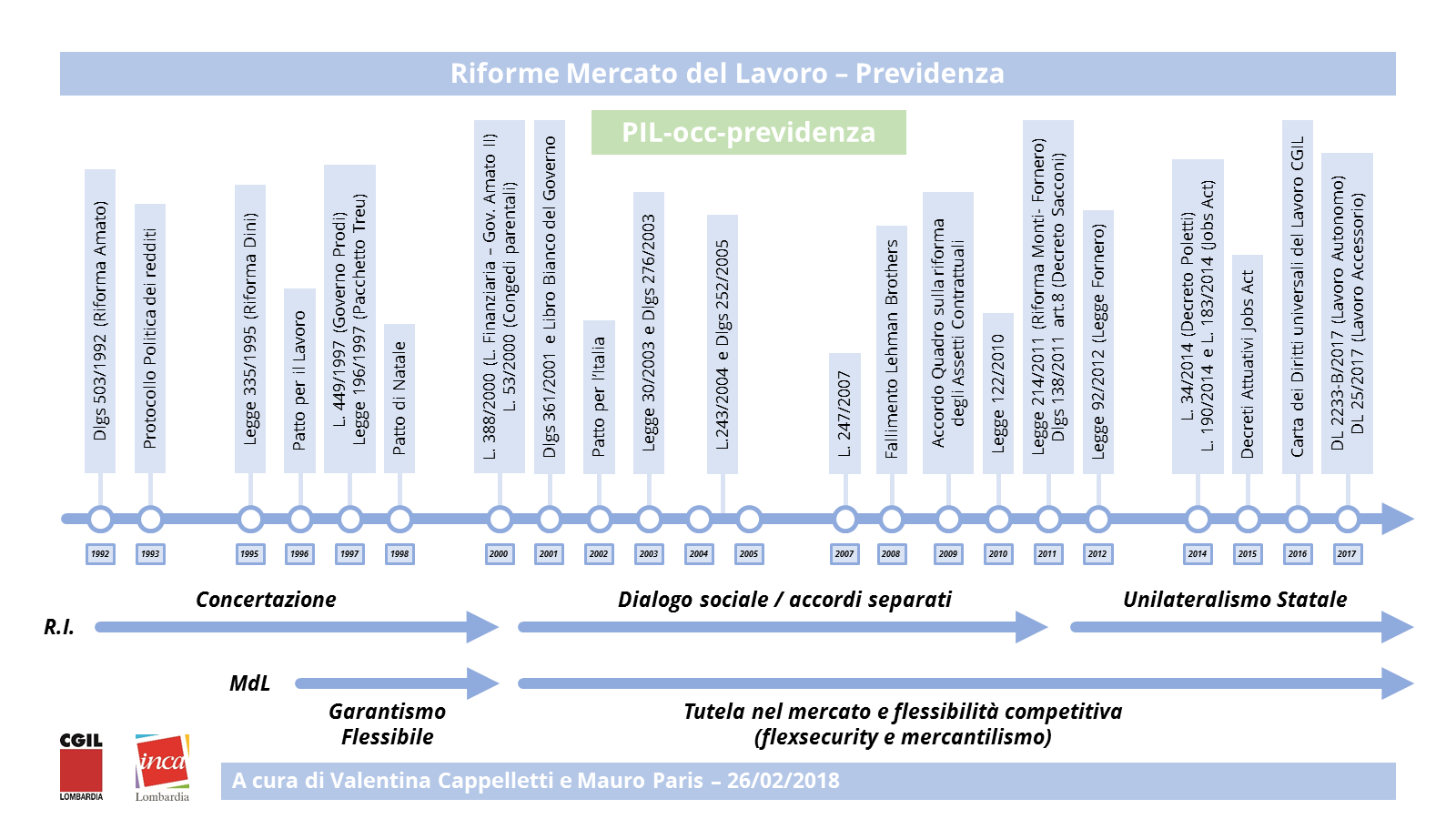 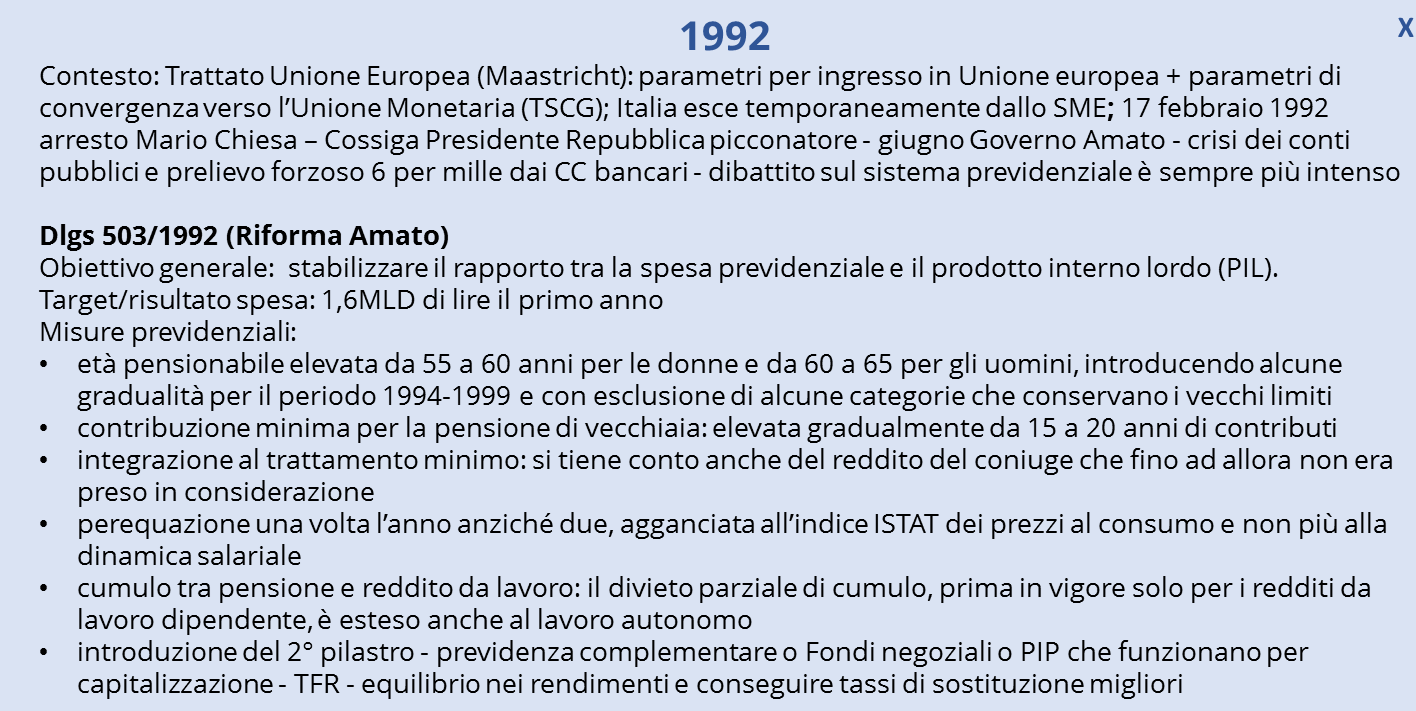 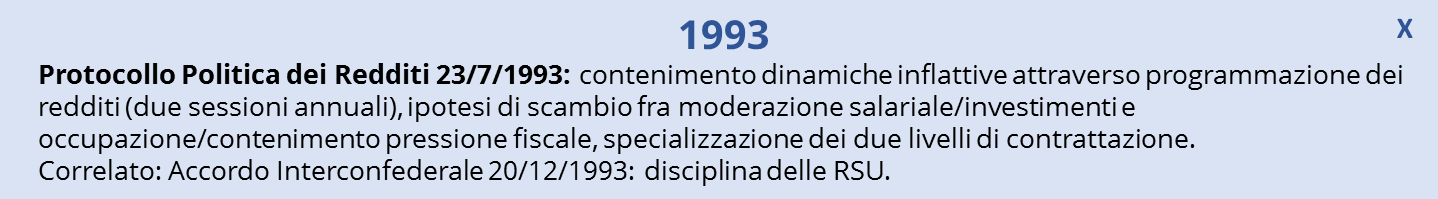 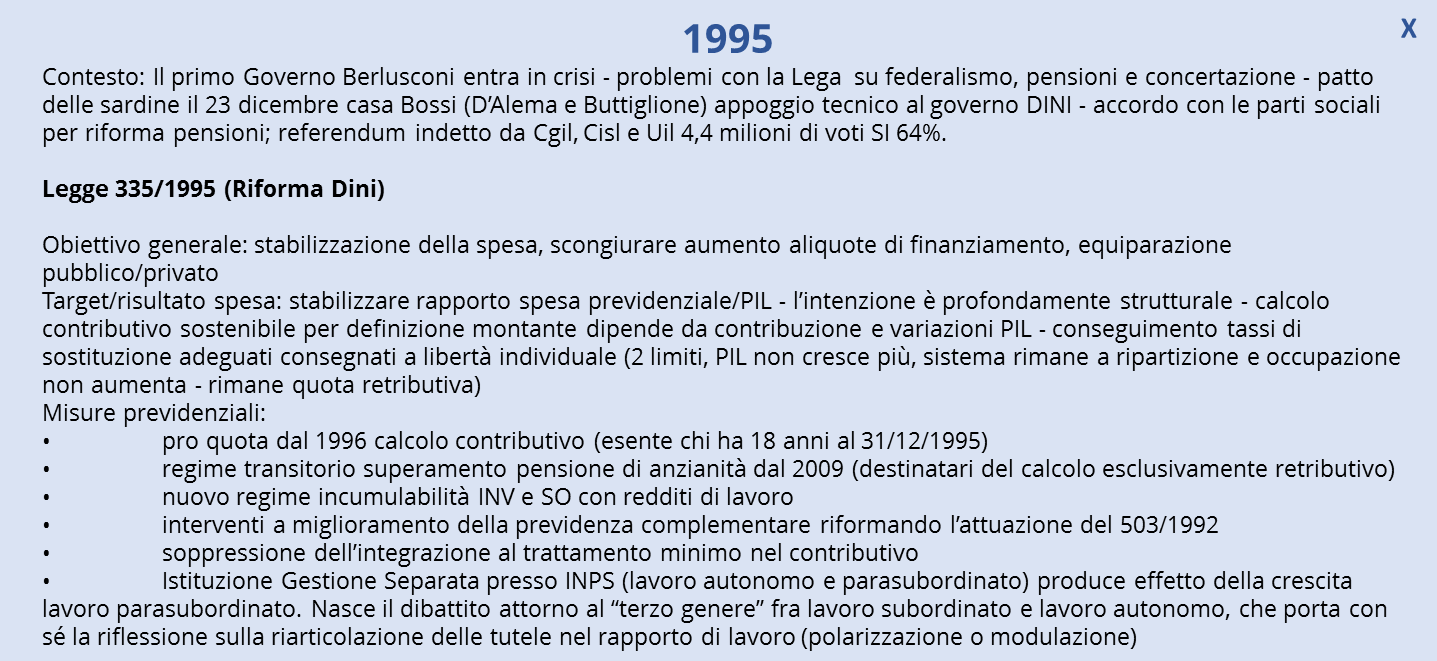 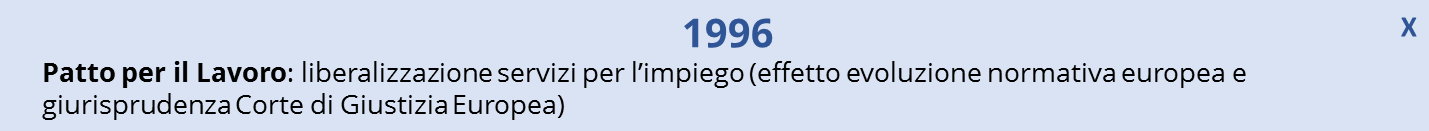 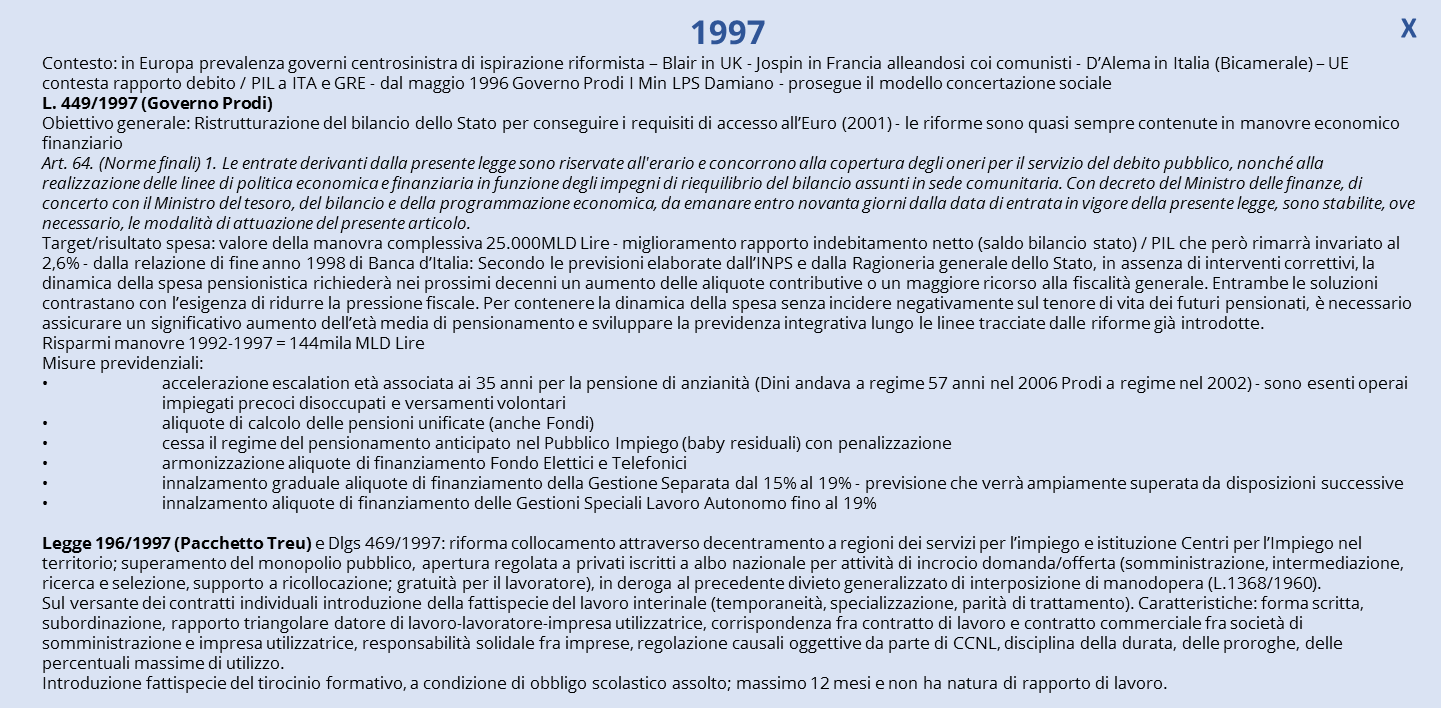 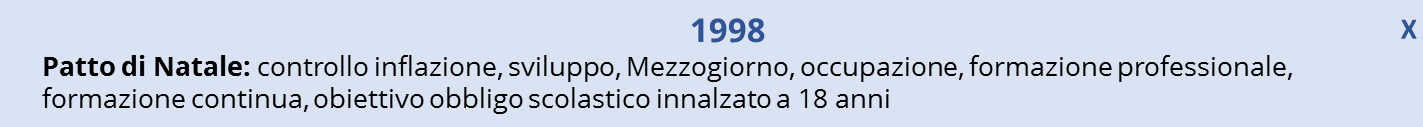 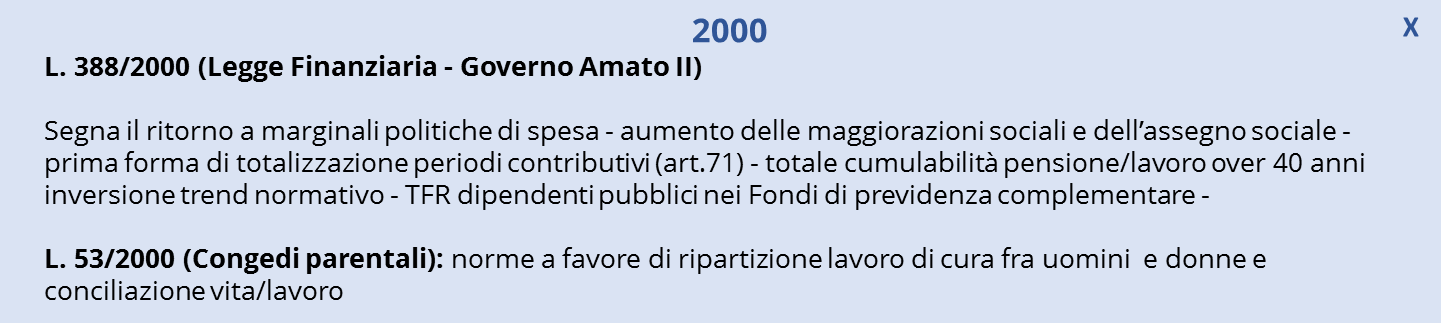 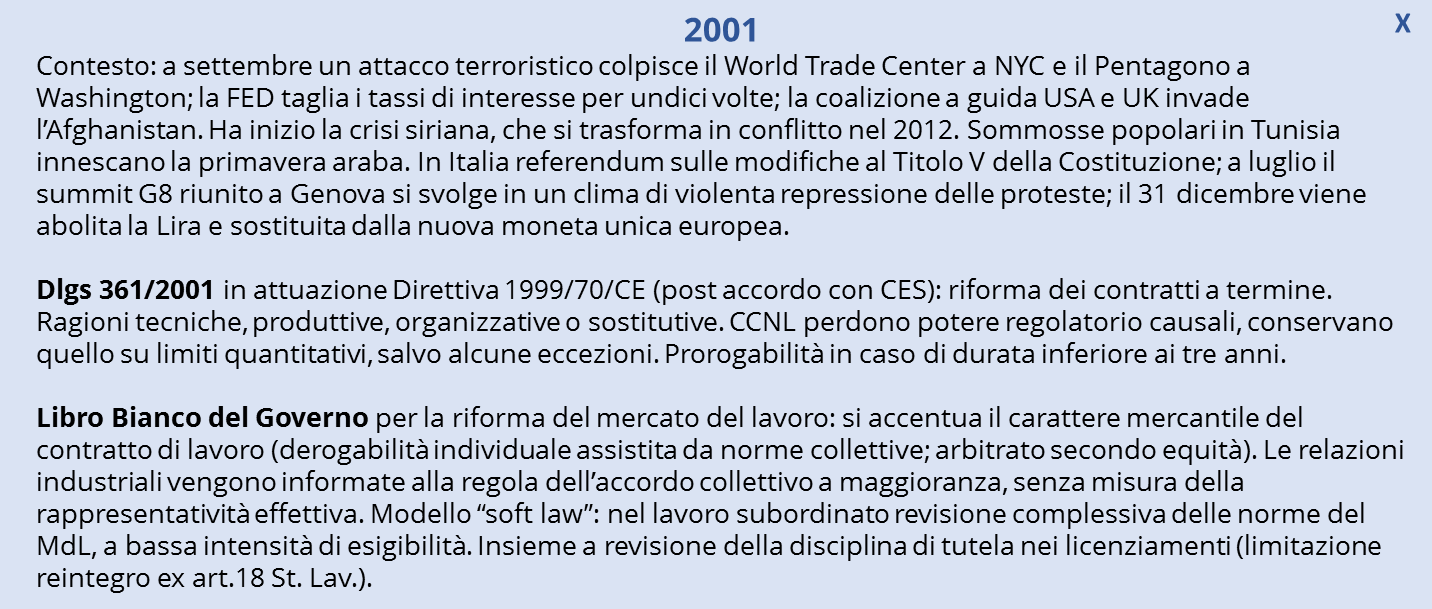 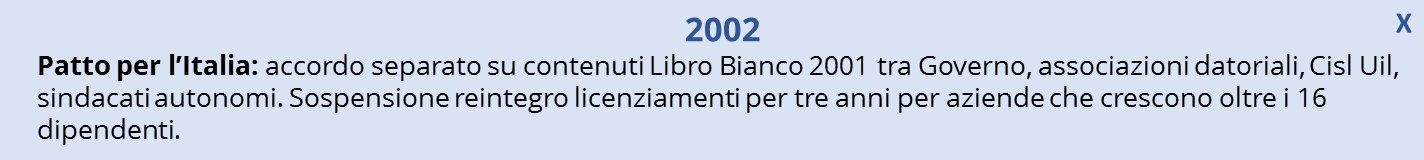 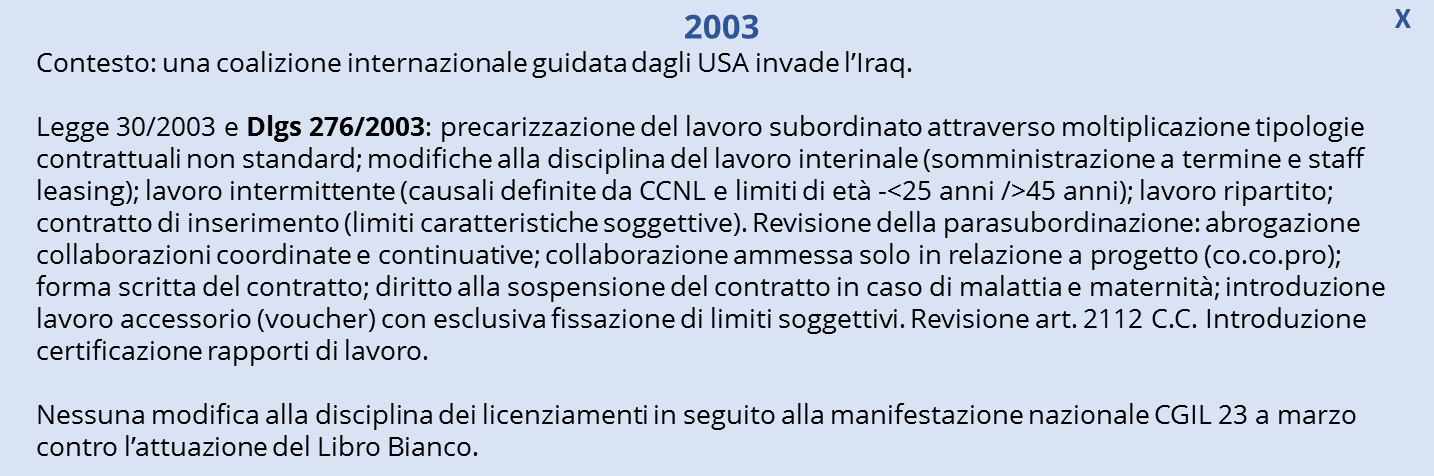 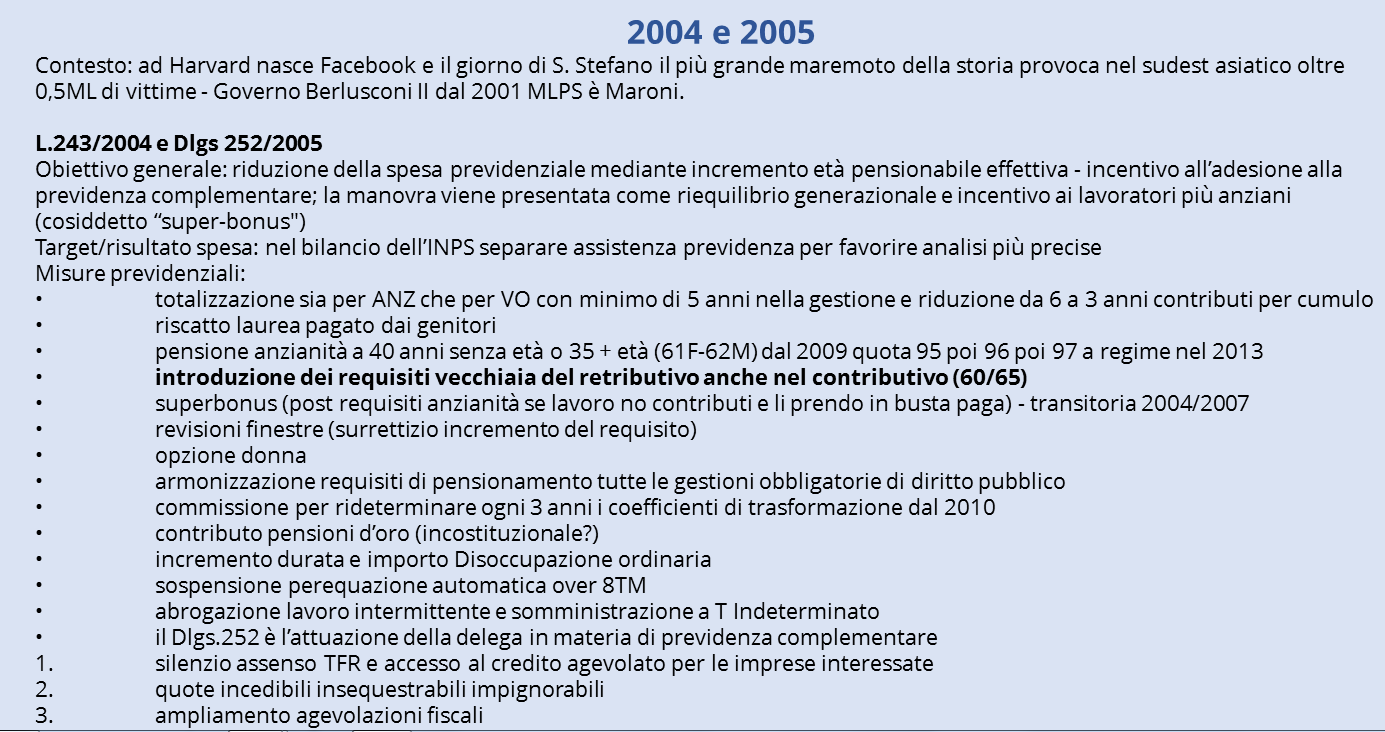 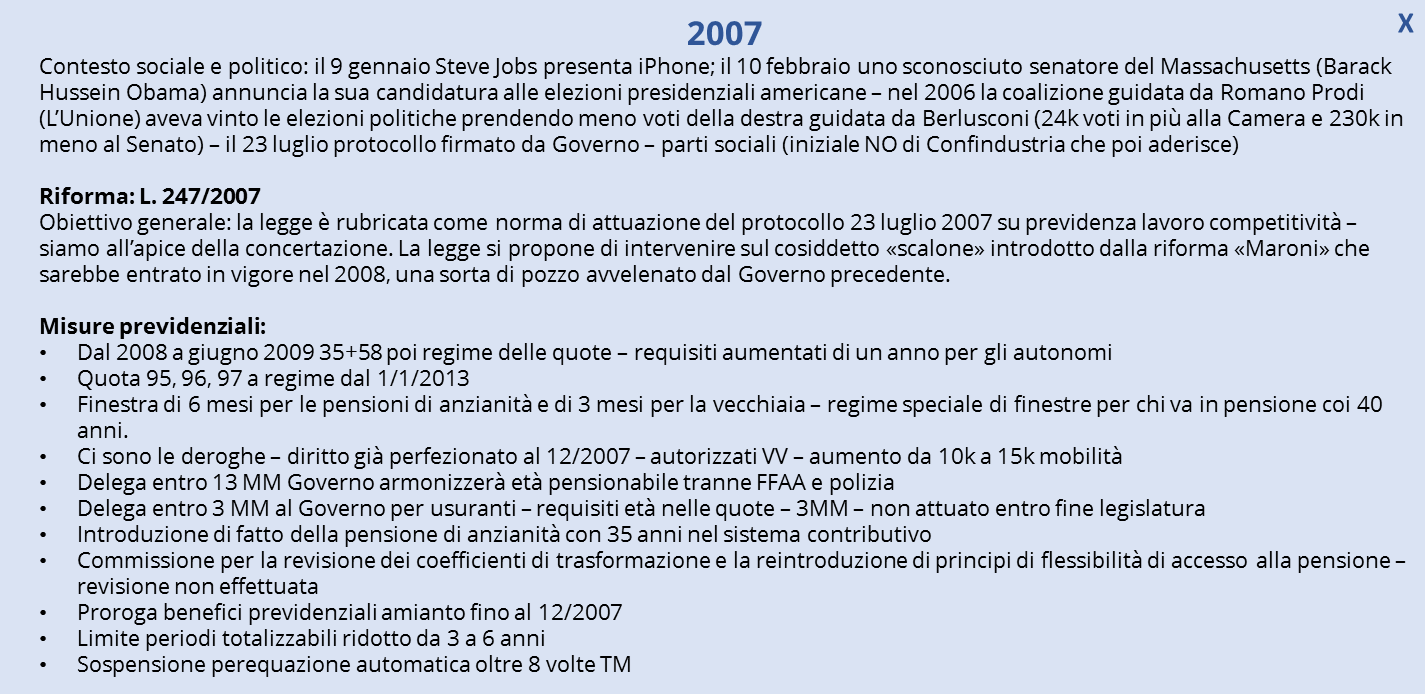 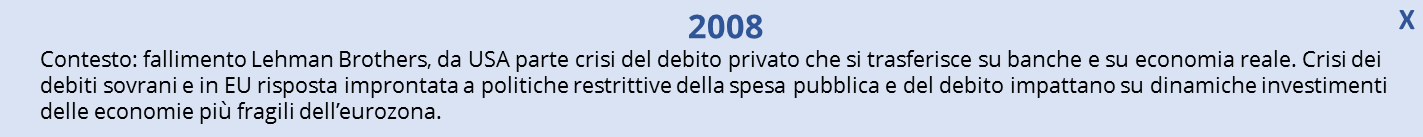 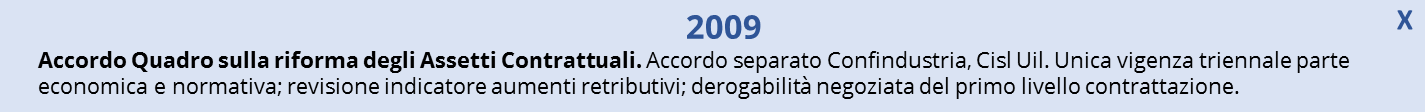 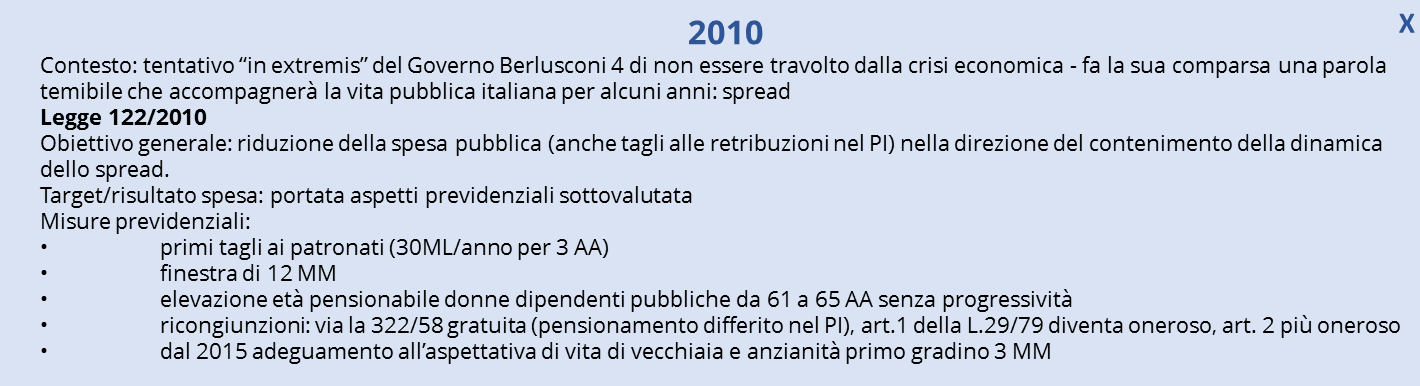 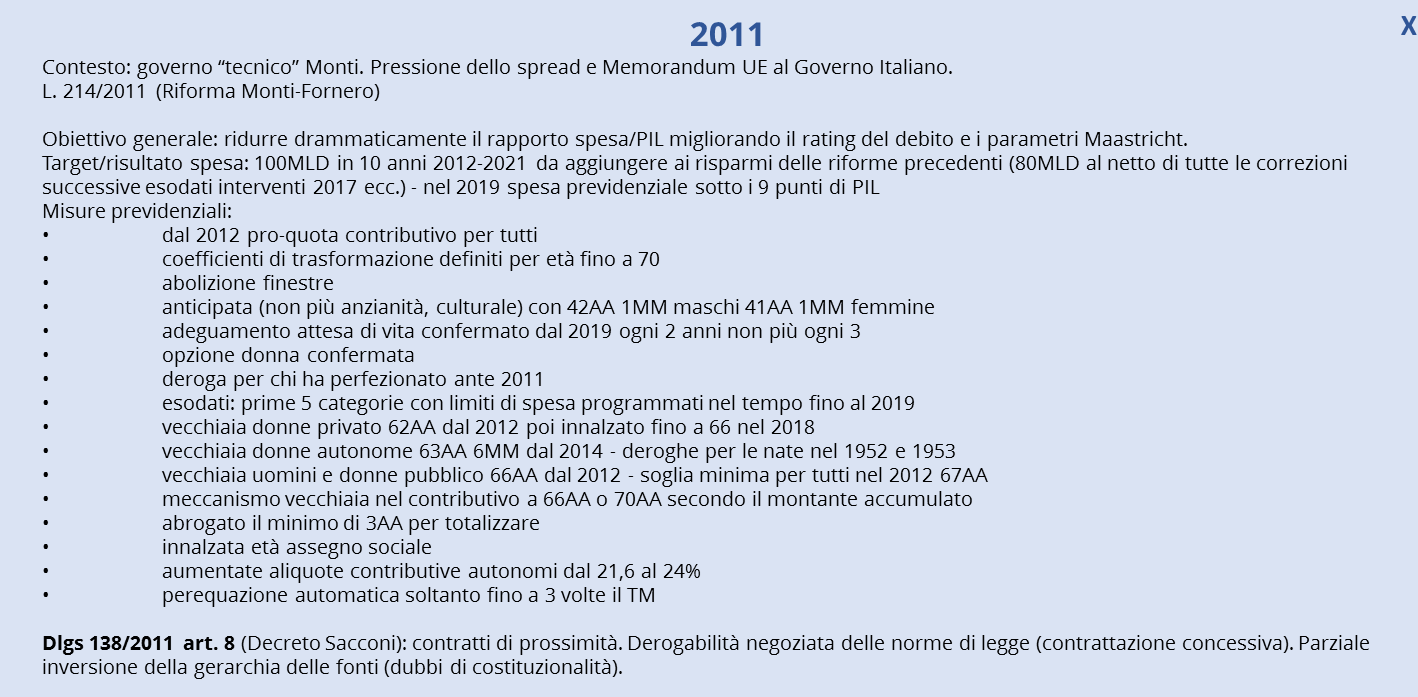 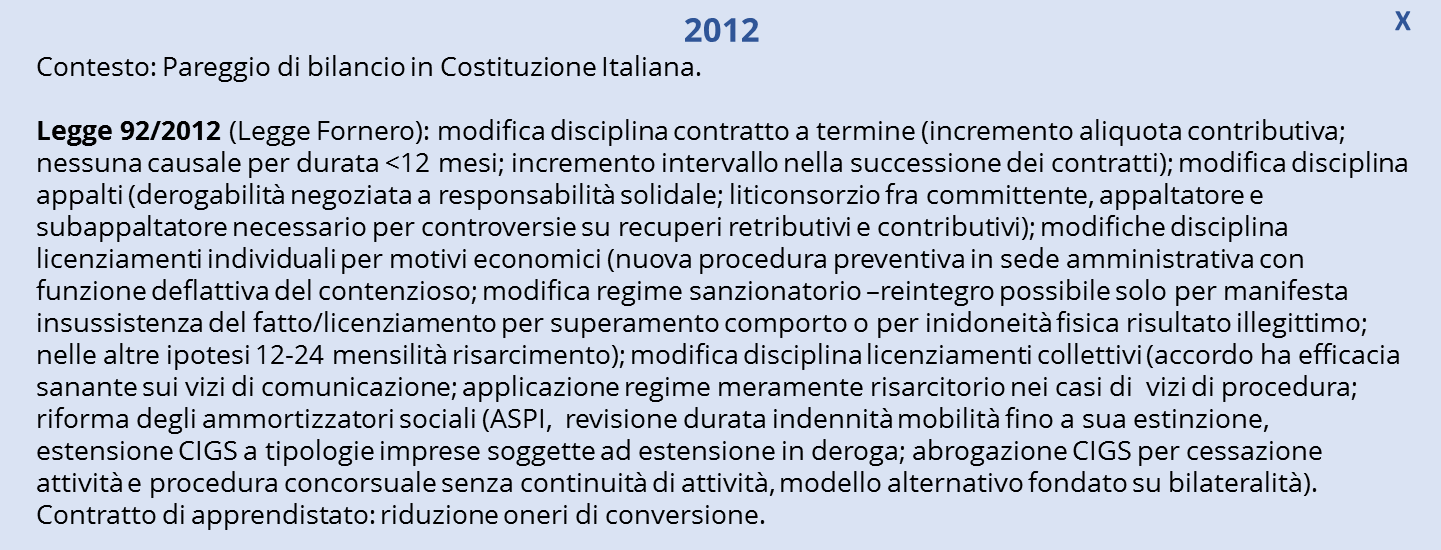 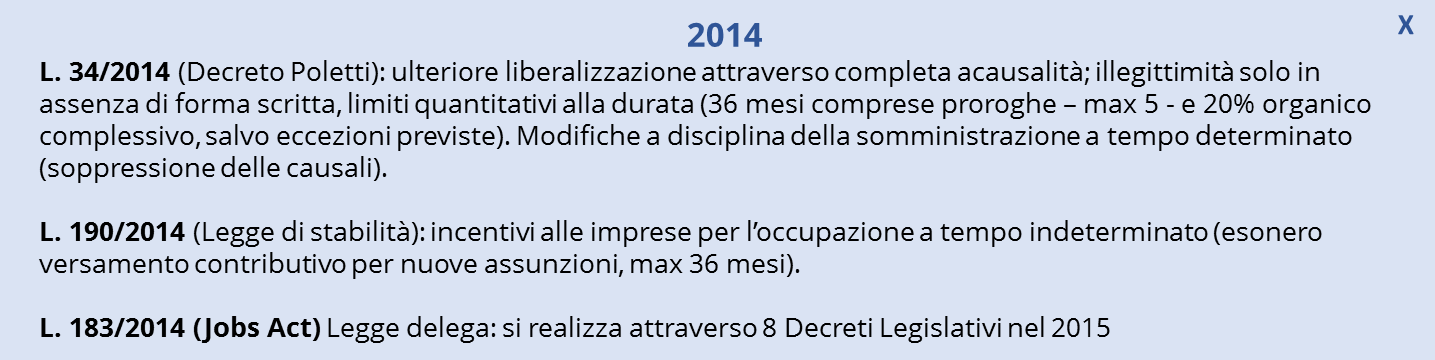 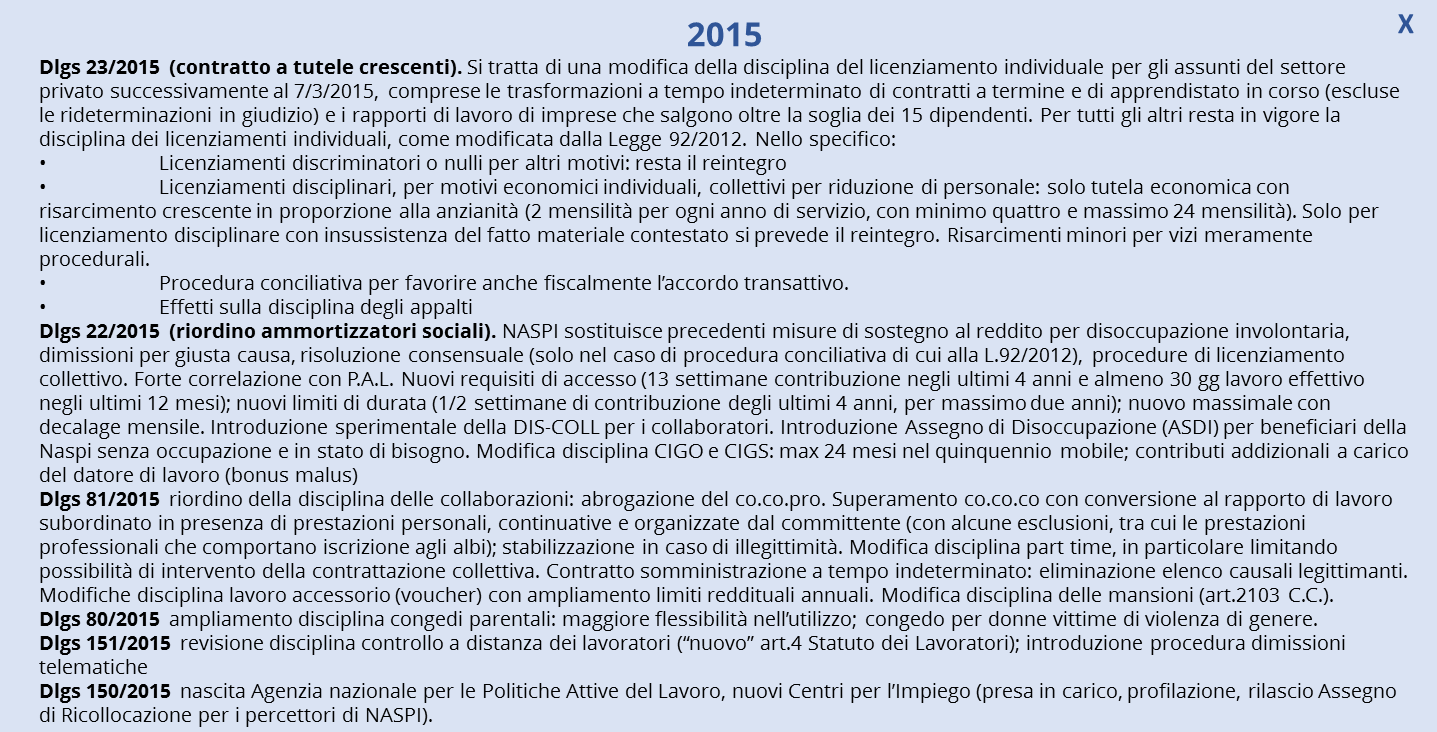 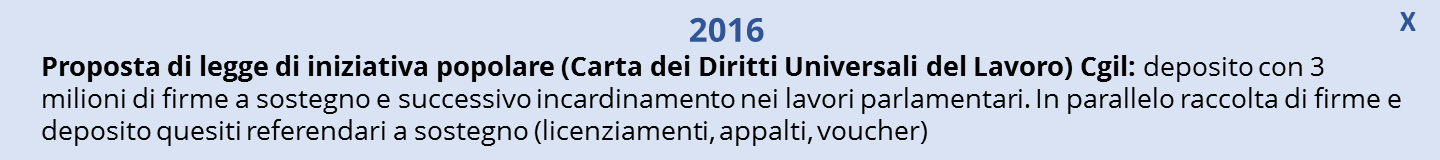 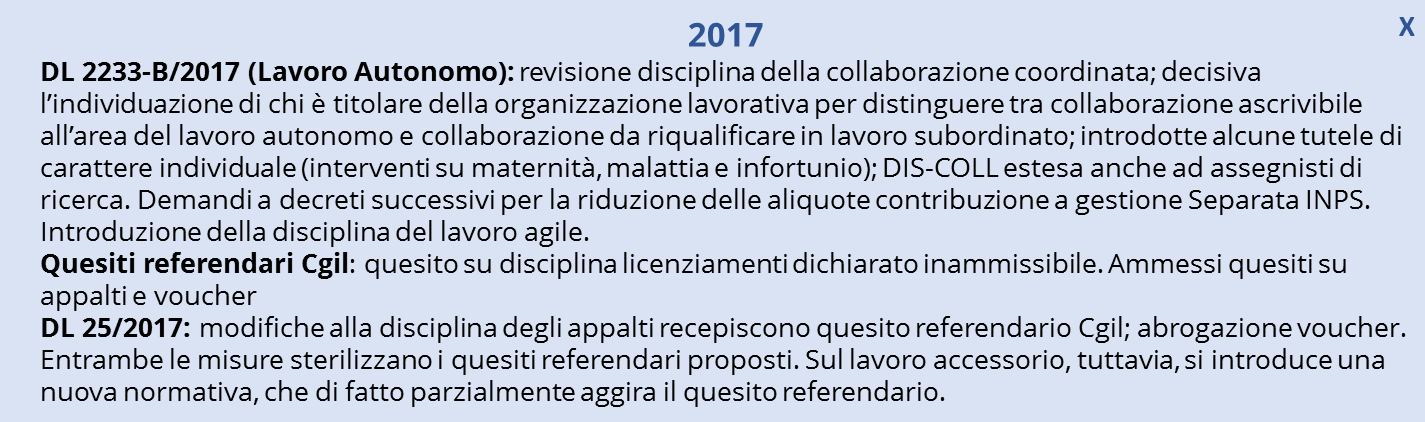